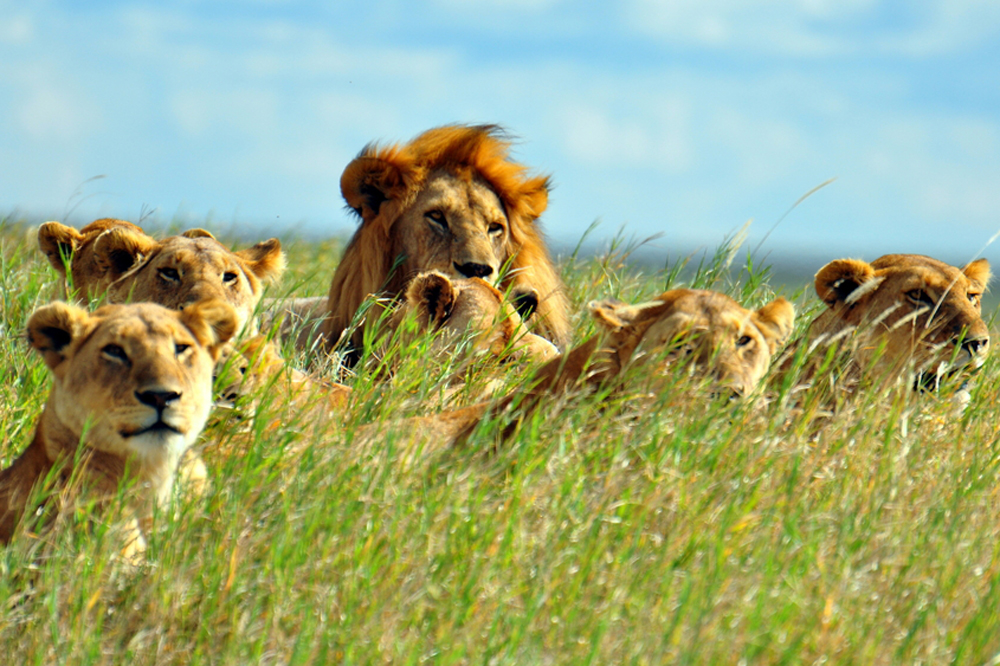 Class Mammalia
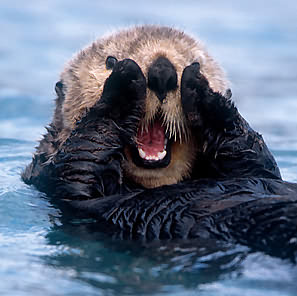 First mammals were small with delicate skeletons, acute senses, and possibly nocturnal.
Avoid competition with larger organisms
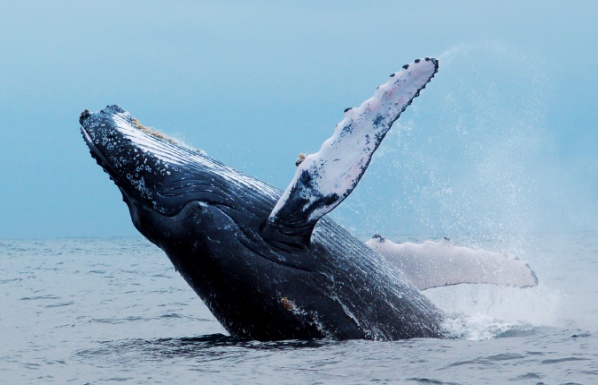 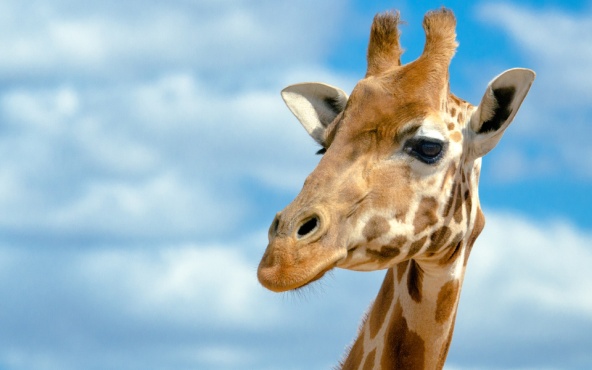 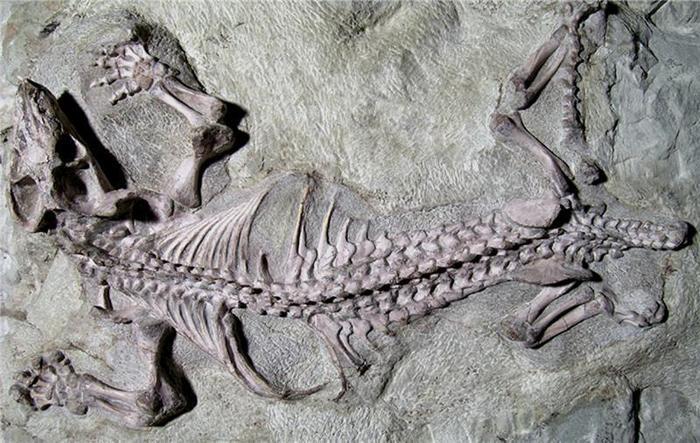 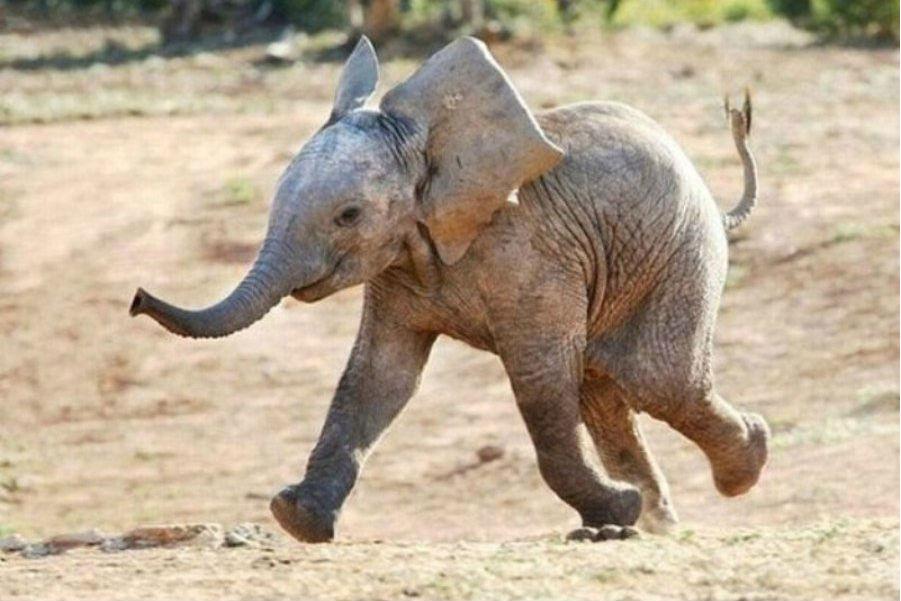 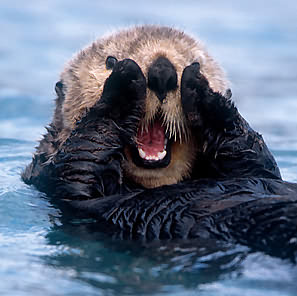 Mammalian Characteristics
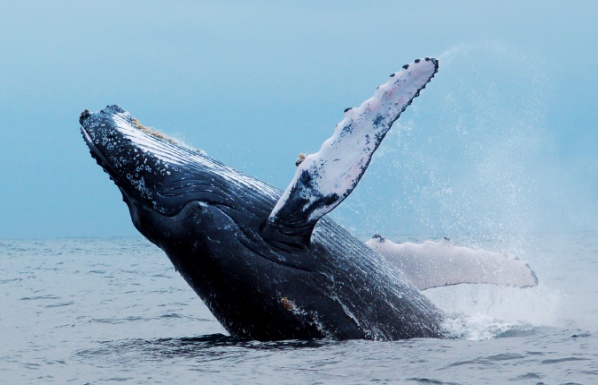 Hair or fur (pelage)
Keratin
Periodically molted
Insulating
Important to sense/touch
Most have claws, nails, or hooves
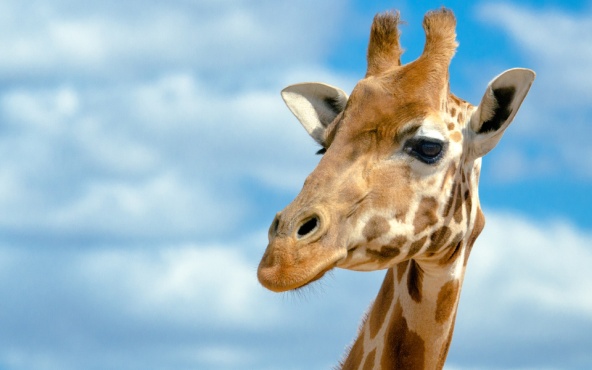 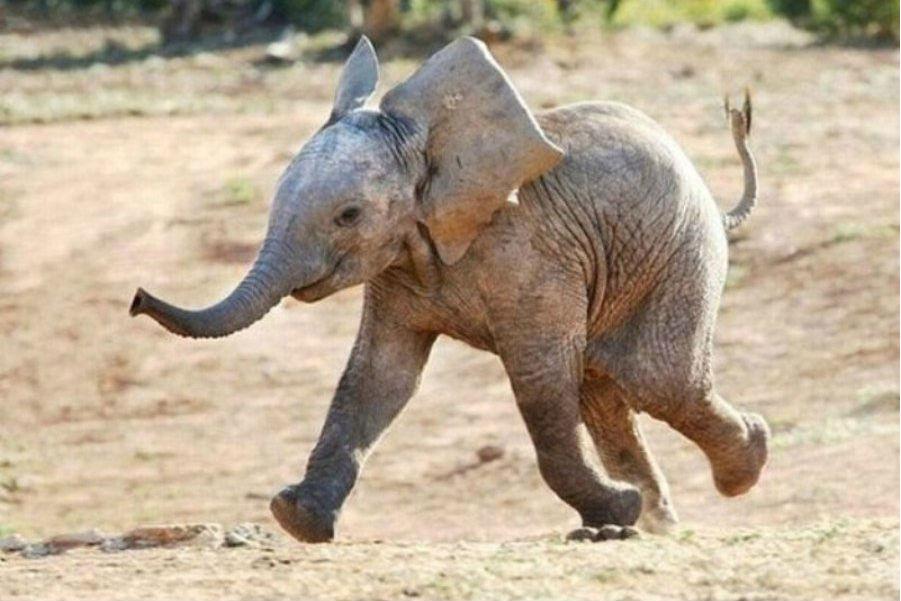 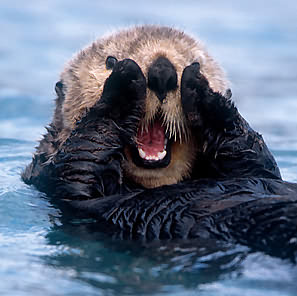 Mammalian Characteristics
Glands
Sebaceous: oil
Lubricates/waterproofs the hair/skin
Sudoriferous: sweat
evaporative/cooling
Scent or musk
Release pheromones
Involved in defense, species/sex recognition, and territorial behavior
Mammary (functional in females only)
Monotremes: no nipples, just depressions
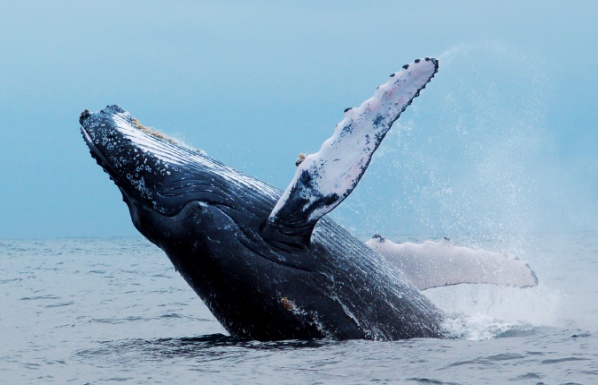 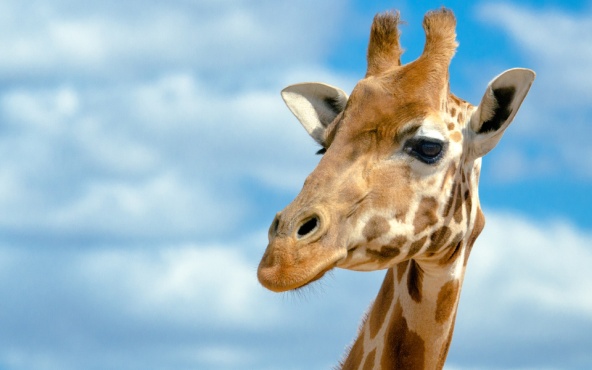 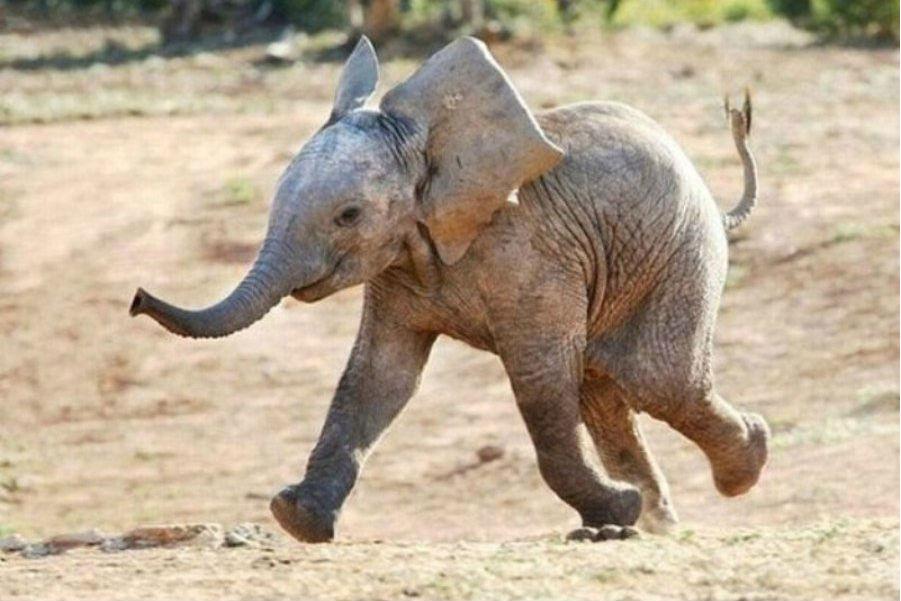 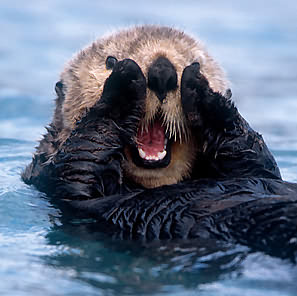 Mammalian Characteristics
Skulls and teeth
Single articulation of the jaw bone
More extensive secondary palate (can chew and breathe)
Specialized teeth
Most have two sets (deciduous and permanent)
Types of teeth based upon diet
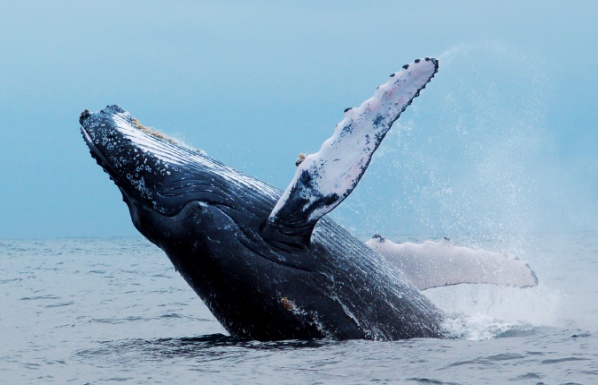 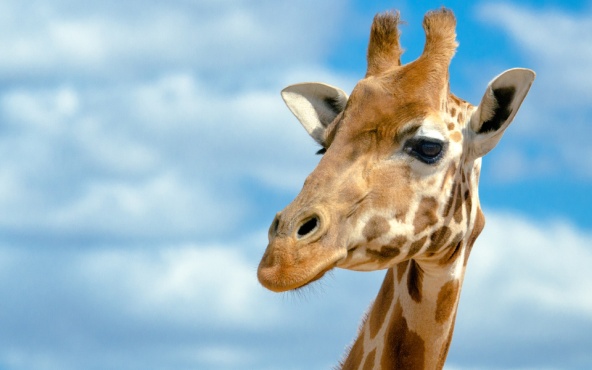 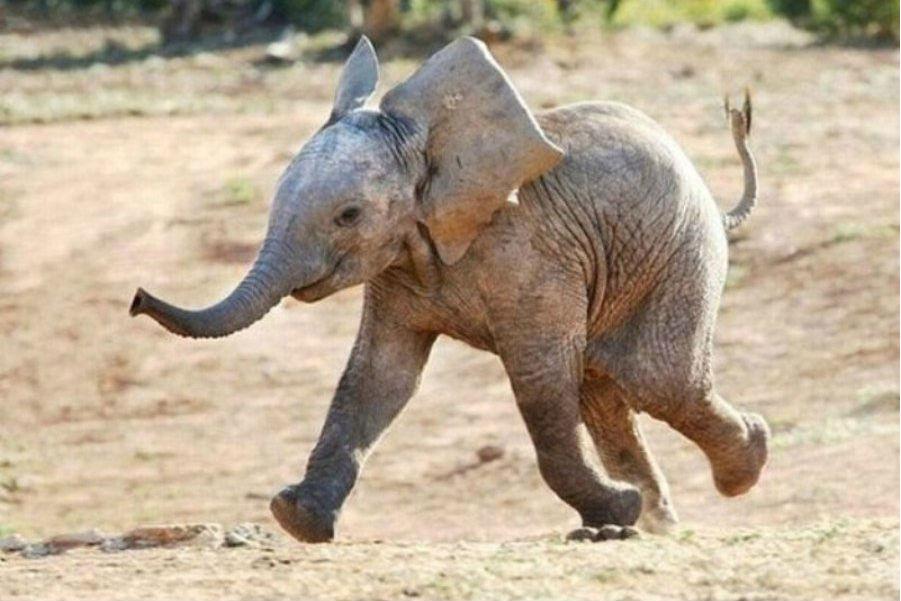 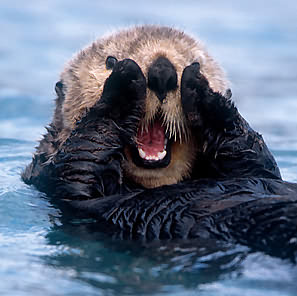 Mammalian Characteristics
Skeleton and muscles
Most have 7 cervical vertebrae (including giraffes!)
Manatees (6), tree sloths (6 or 9).
Trunk is divided into thoracic and abdominal cavities by diaphragm
Skeleton bears the body weight.
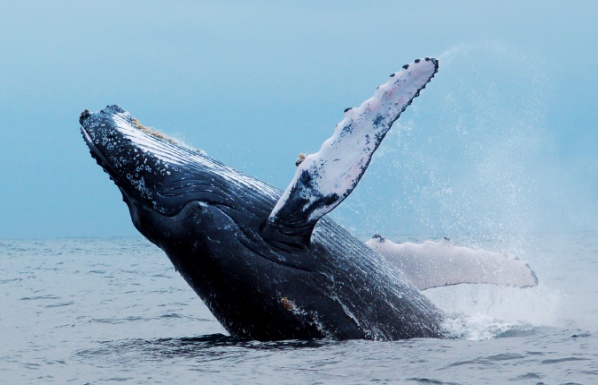 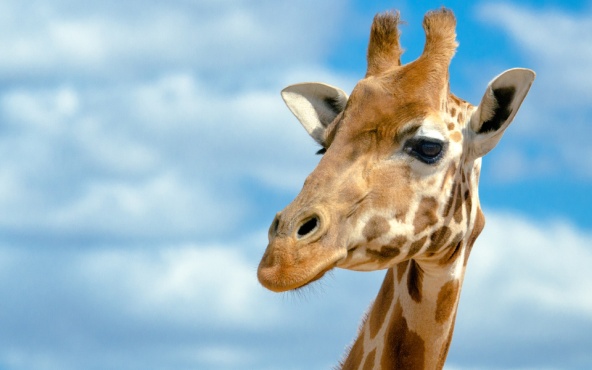 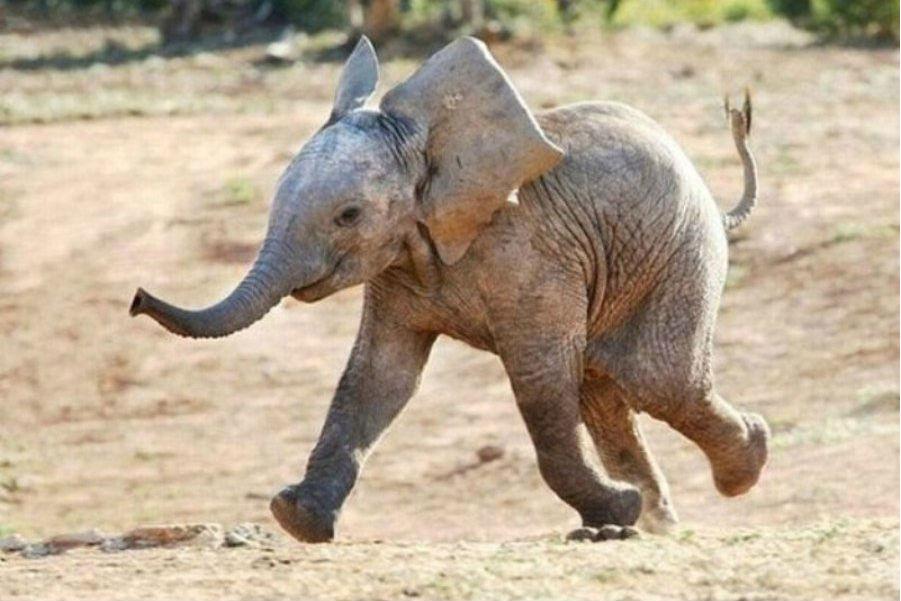 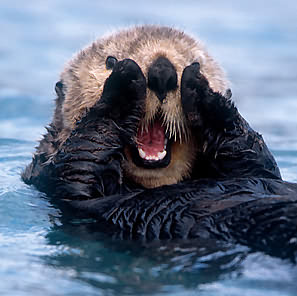 Mammalian Characteristics
Nutrition and Digestion
Specialized to diet
Cecum:  fermentation pouch at the junction of large/small intestine
Herbivores (horses, rabbits, and rodents)…aids in the digestion of cellulose. 
Ruminants: four chambers in stomach
First three are for storage and fermentation
Sheep, cattle and deer
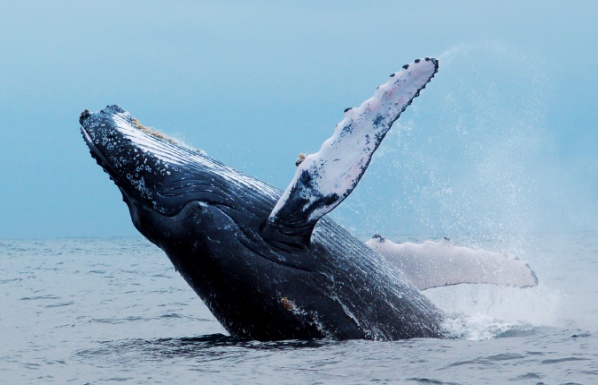 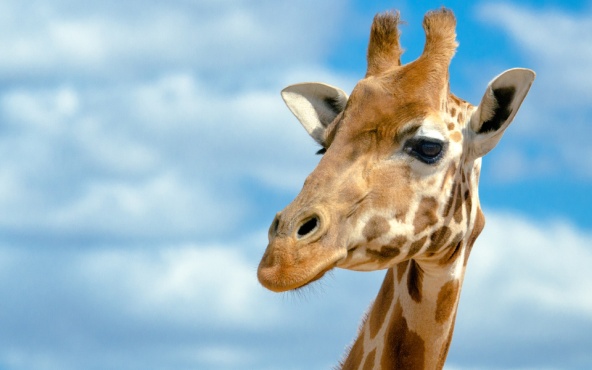 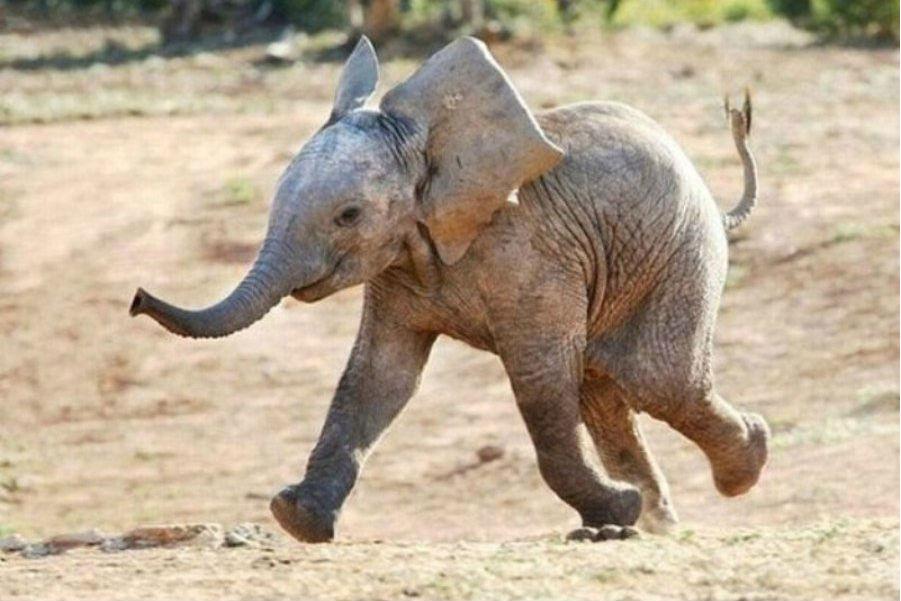 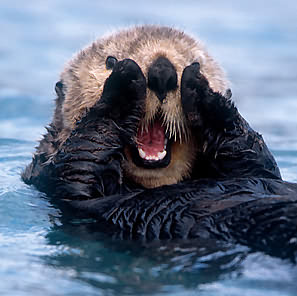 Mammalian Characteristics
Circulation and Gas Exchange
Four chambered heart
Circulation between mother/fetus: placental
No blood is exchanged, just diffusion of nutrients, gases and wastes.
High metabolic rates require adaptations for efficient gas exchange
Efficient lungs, muscular diaphragm
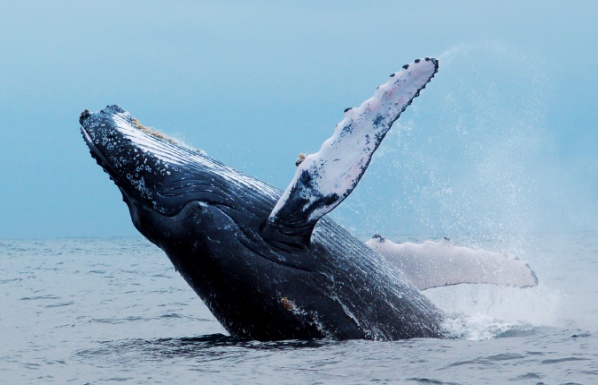 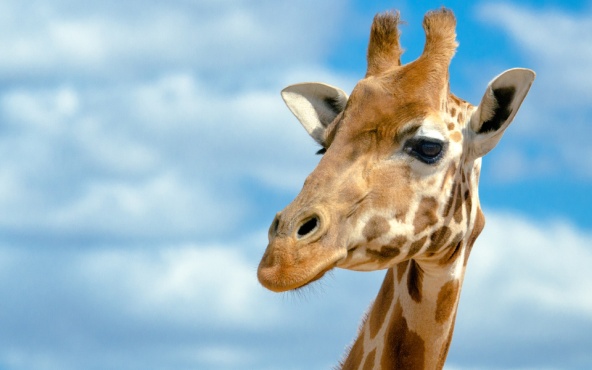 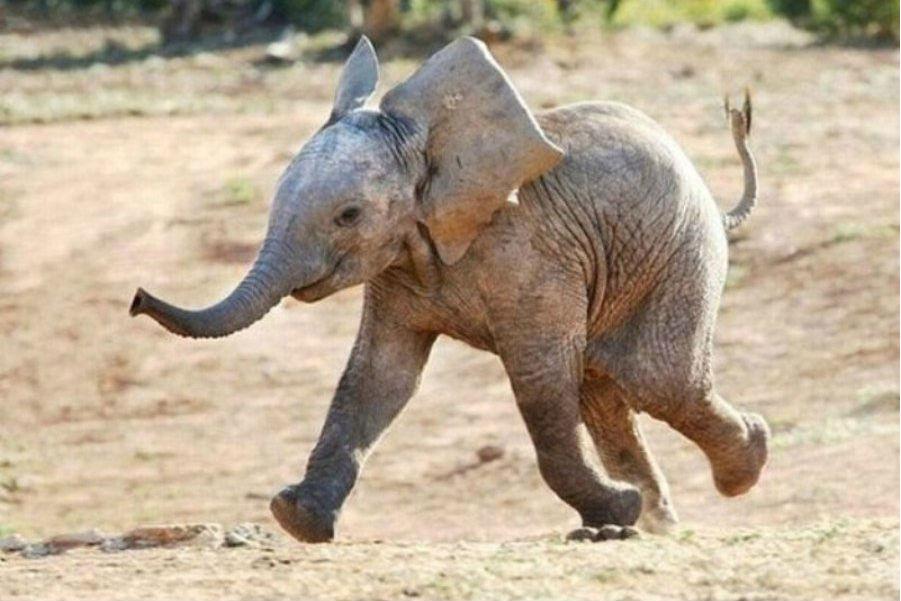 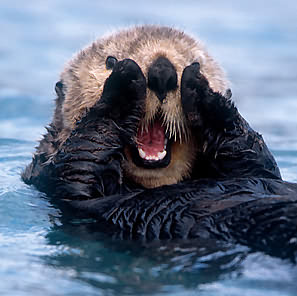 Mammalian Characteristics
Warm-blooded
Heat production by shivering and brown fat (special fat deposits, sustains high metabolic rate)
Heat reduction through ears, tails, panting, burrowing or finding shade
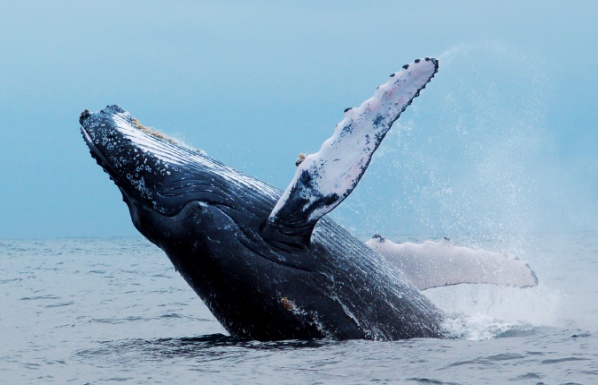 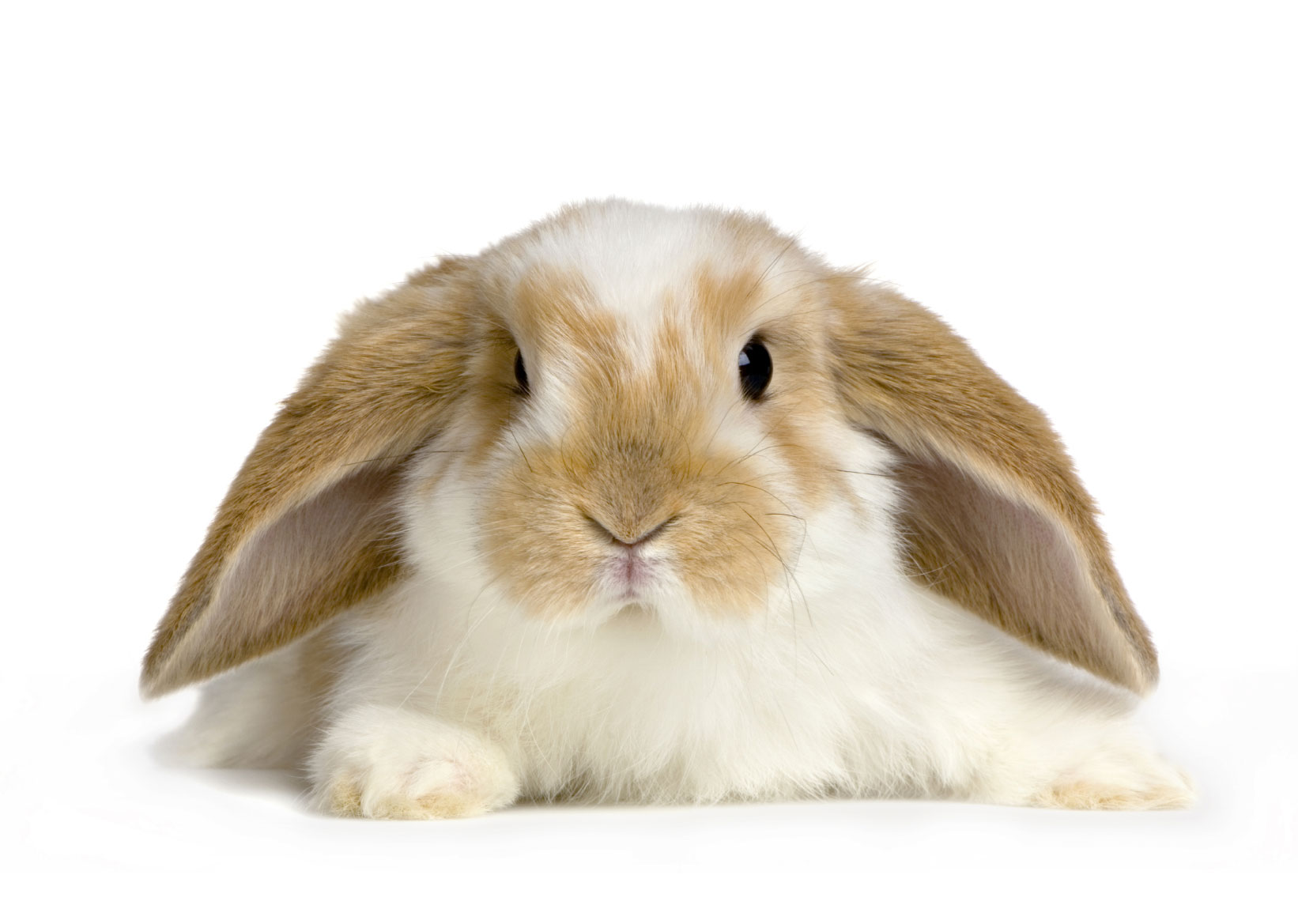 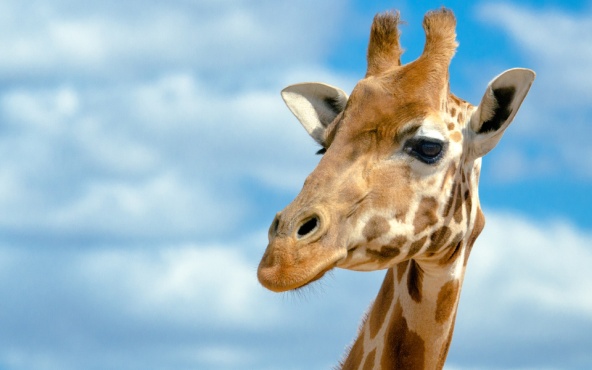 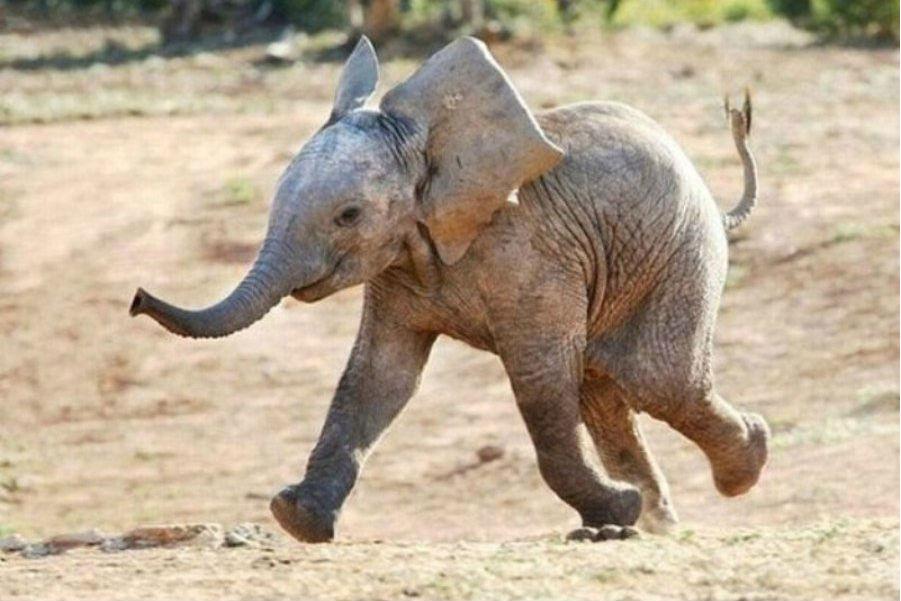 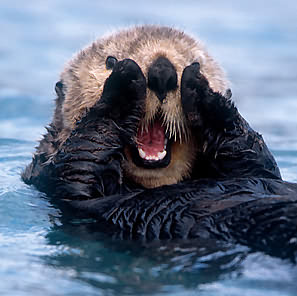 Mammalian Characteristics
Winter sleep or hibernation
Hypothalamus slows down metabolic heart rate and respiratory rates
Ex: ground squirrel, lowers body temp to 35F, 100-200 breaths/minute to 4, 200-300 beats/min to 20!  May lose 1/3 of body fat!
Behavioral: migrations/burrows
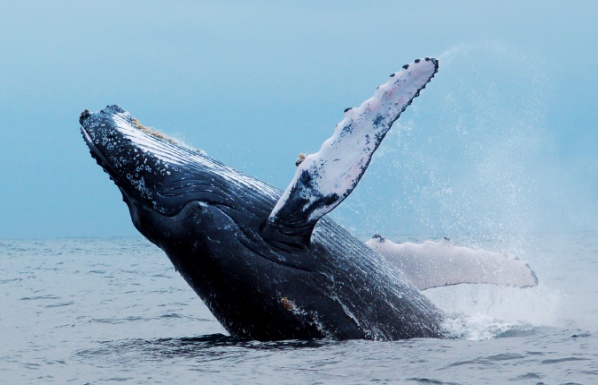 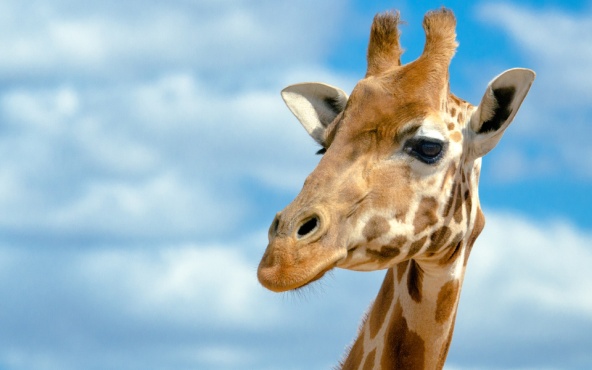 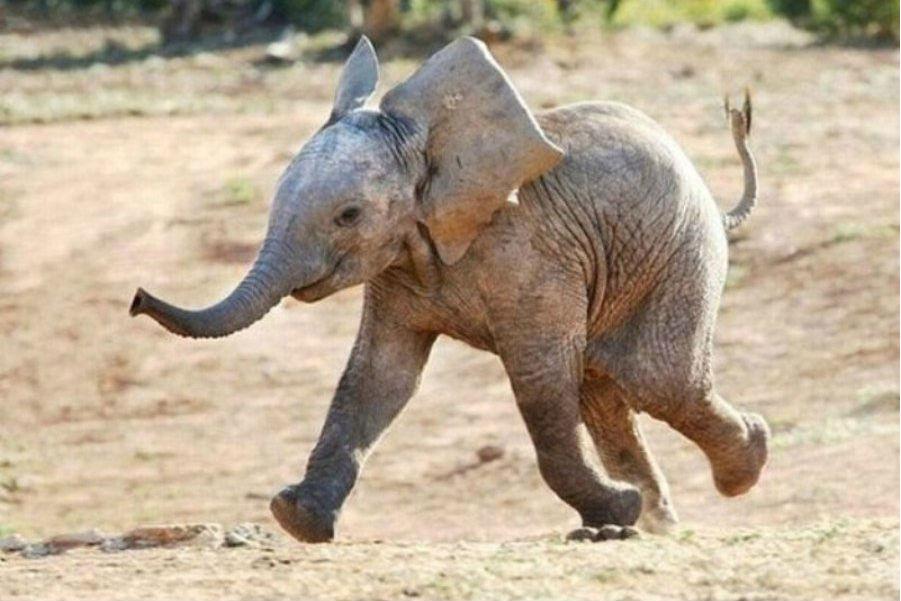 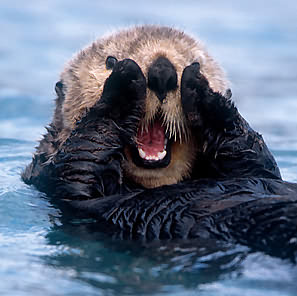 Mammalian Characteristics
Nervous system
Complex-enlarged cerebral cortex
Plays a key role in memory, attention, awareness, thought, language and consciousness
Acute senses: touch, smell (species recognition, avoid predation), auditory, vision (most not in color)
High sense of touch
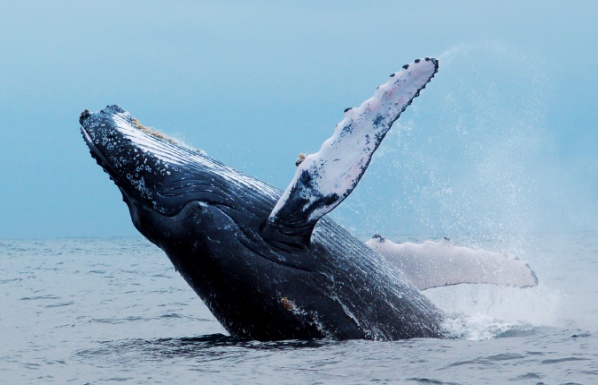 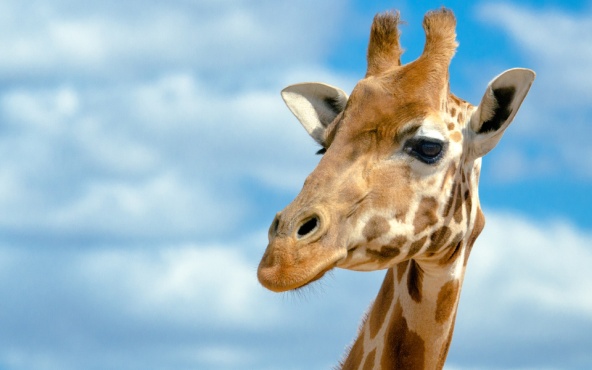 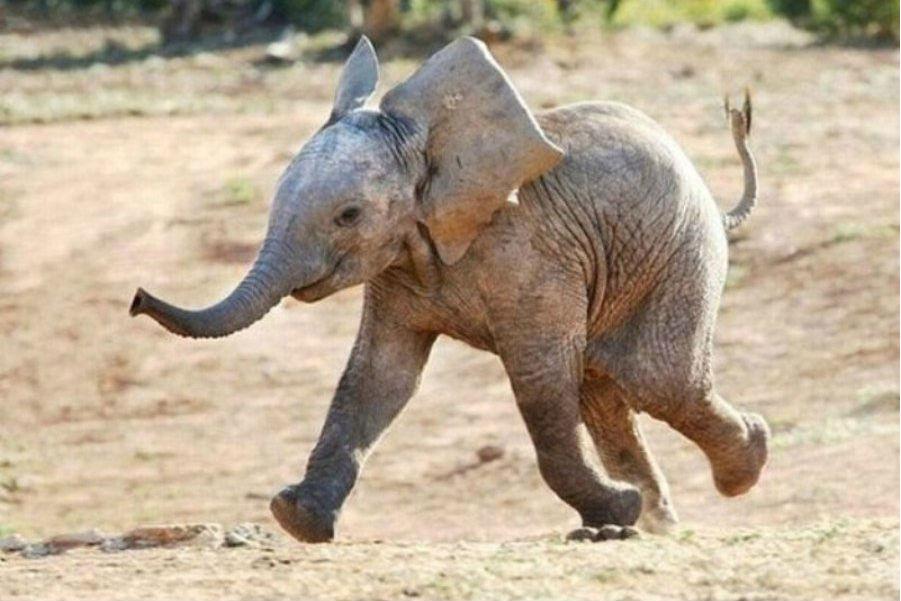 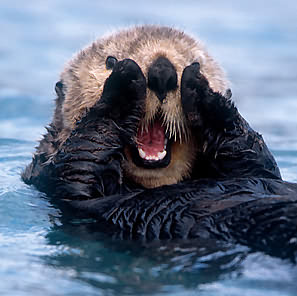 Mammalian Characteristics
Excretion
Metanephric kidneys excrete urea (more water loss)
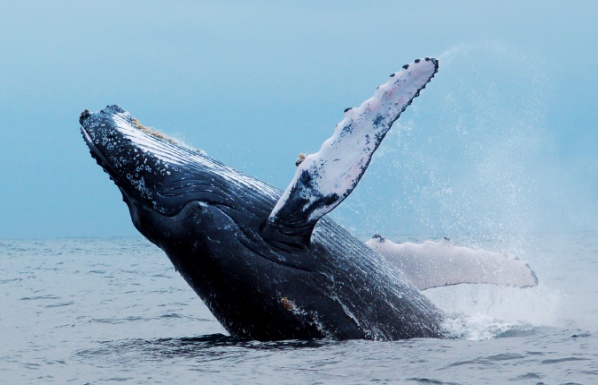 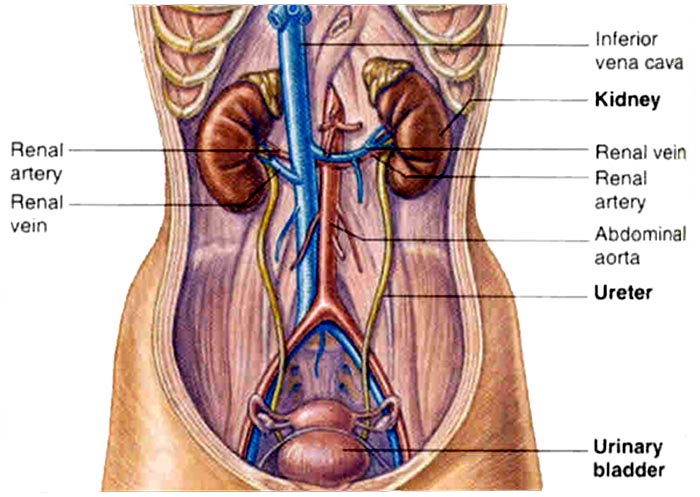 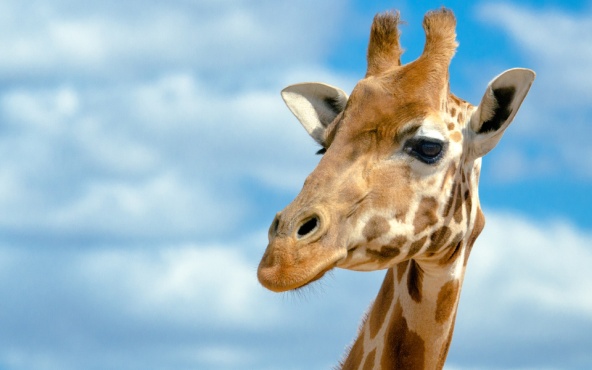 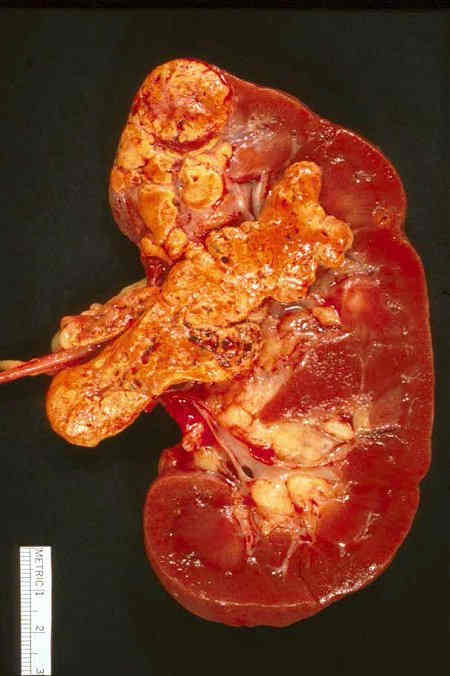 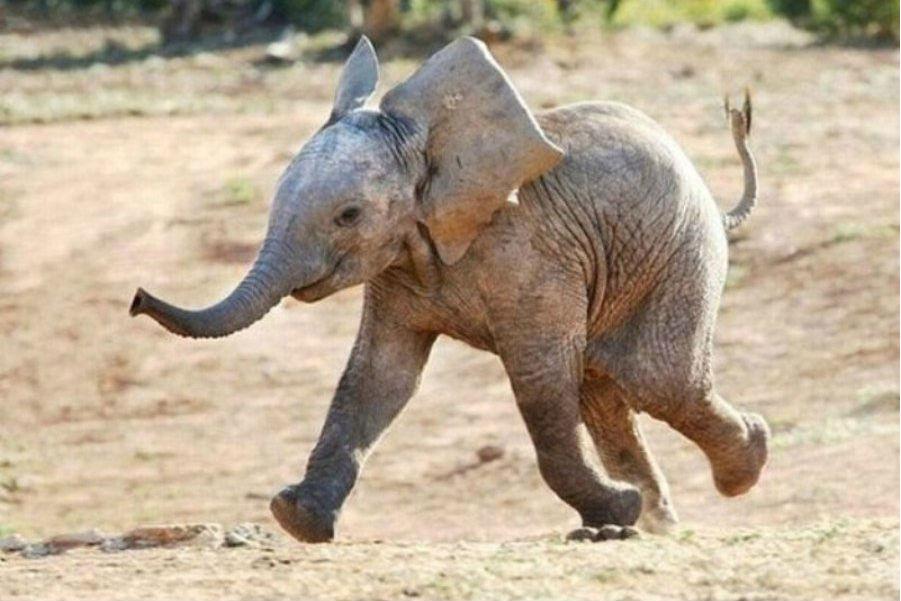 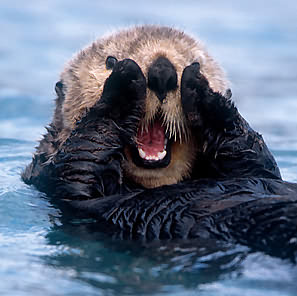 Mammalian Characteristics
Reproduction
Most have cycles that are hormone regulated
Estrus (heat)
Ova are mature and female is sexually receptive behaviorally/physiologically
Menstrual cycles (humans/great apes)
Interdependent between brain, pituitary gland, and ovaries/uterus.
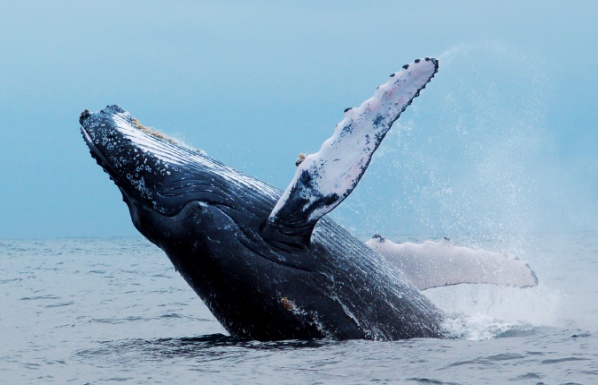 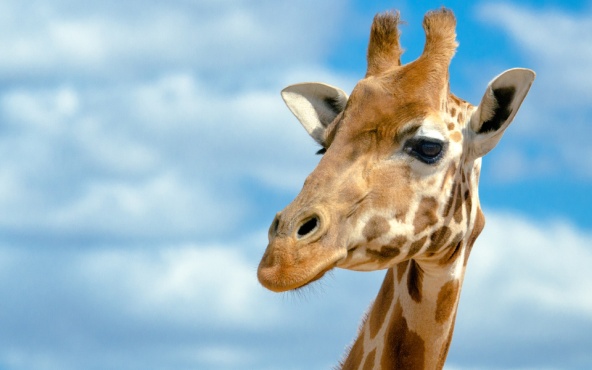 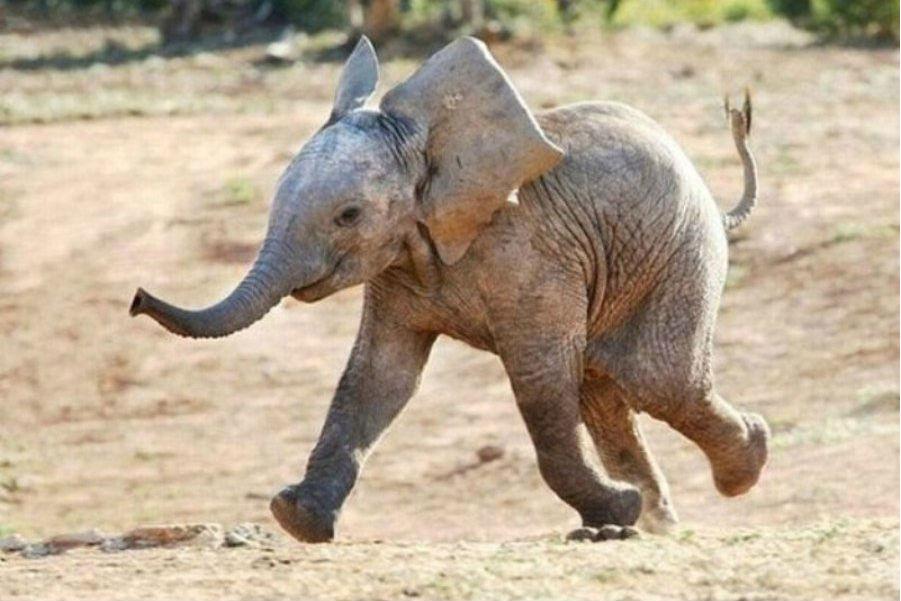 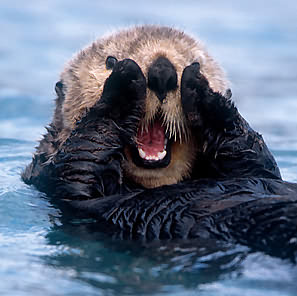 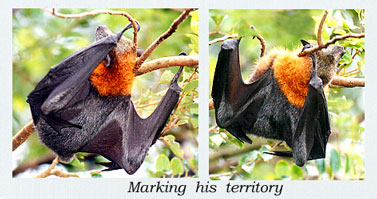 Mammalian Characteristics
Complex Behaviors
Visual
Pheromones/marking
Grooming
Territorial
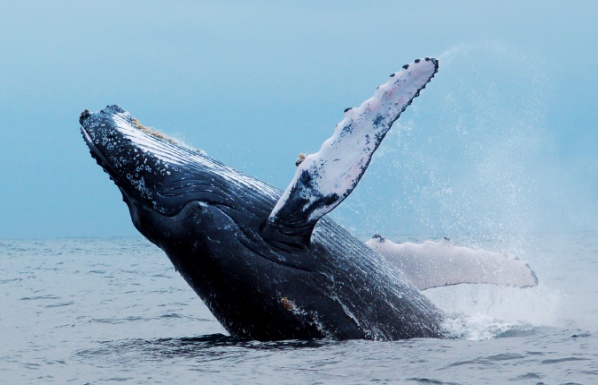 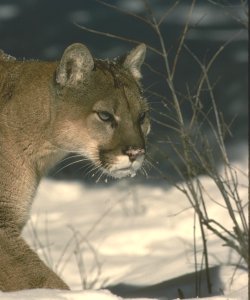 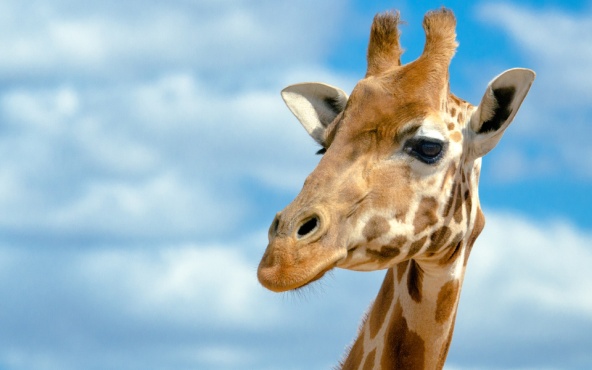 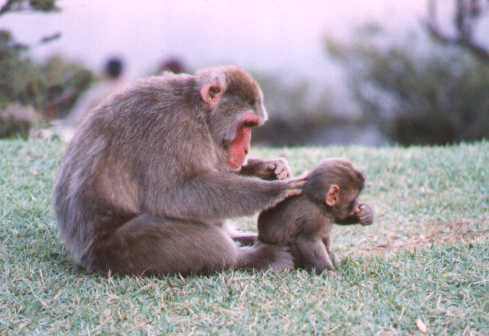 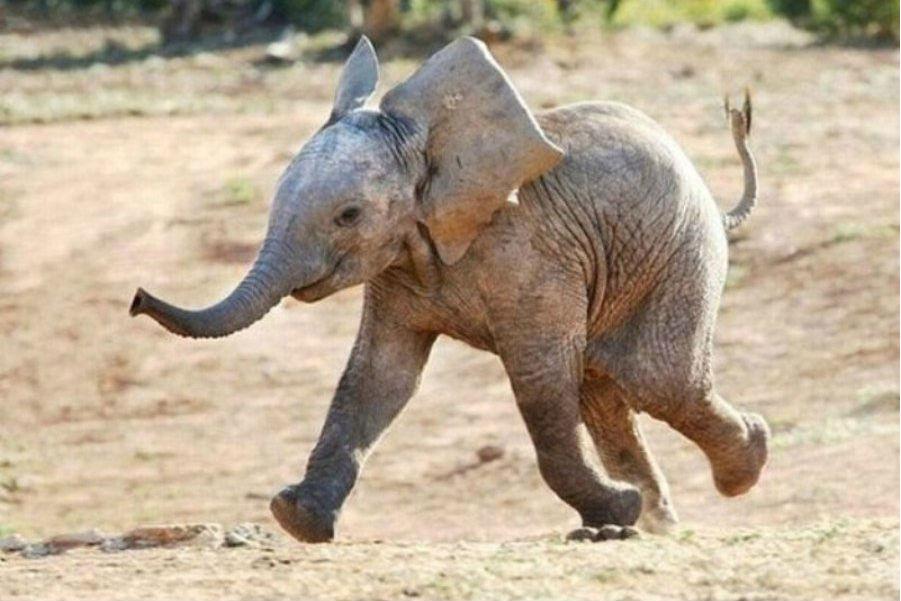 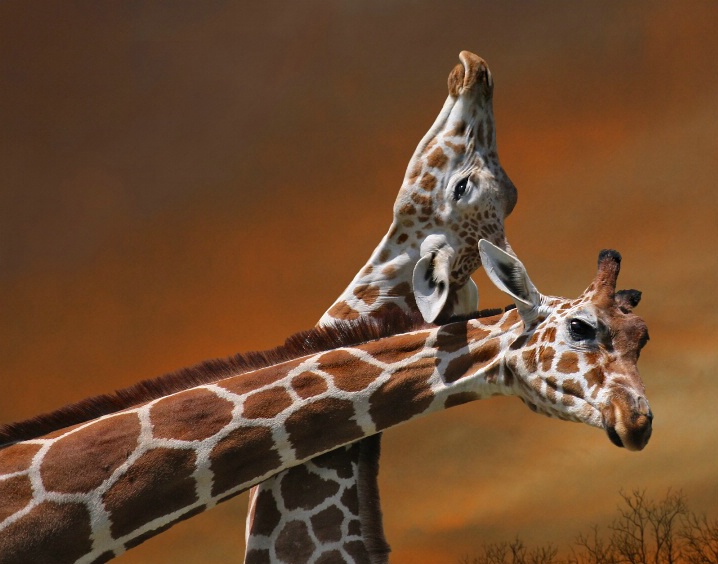 Two giraffes battle one another over a breeding female.
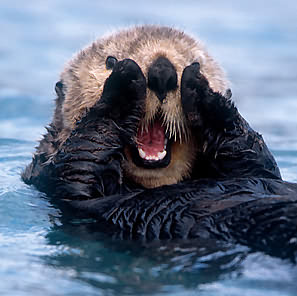 Mammalian Grouping
Monotremes (6 species)
Egg layers
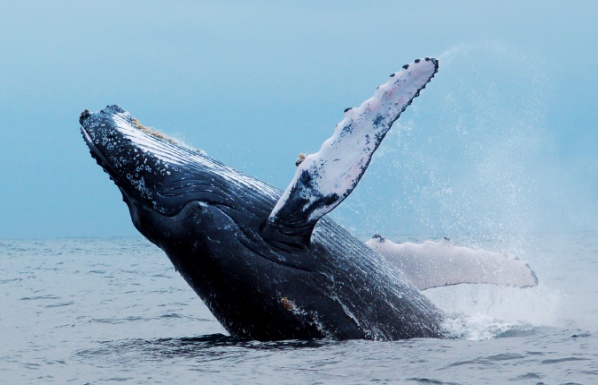 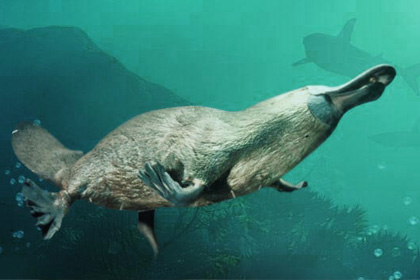 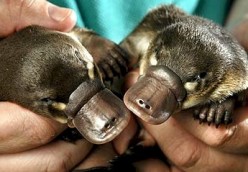 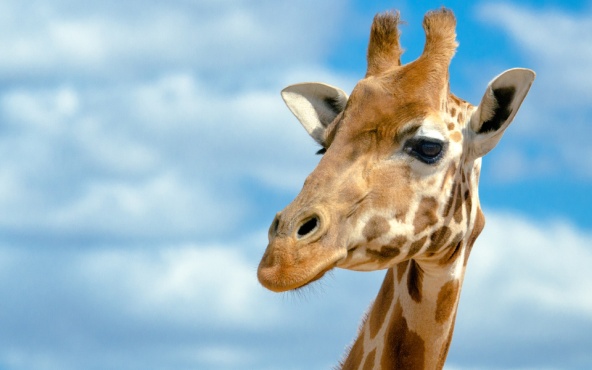 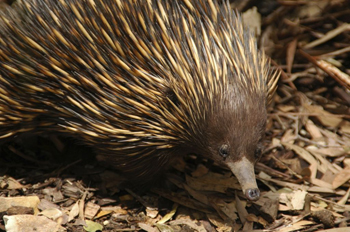 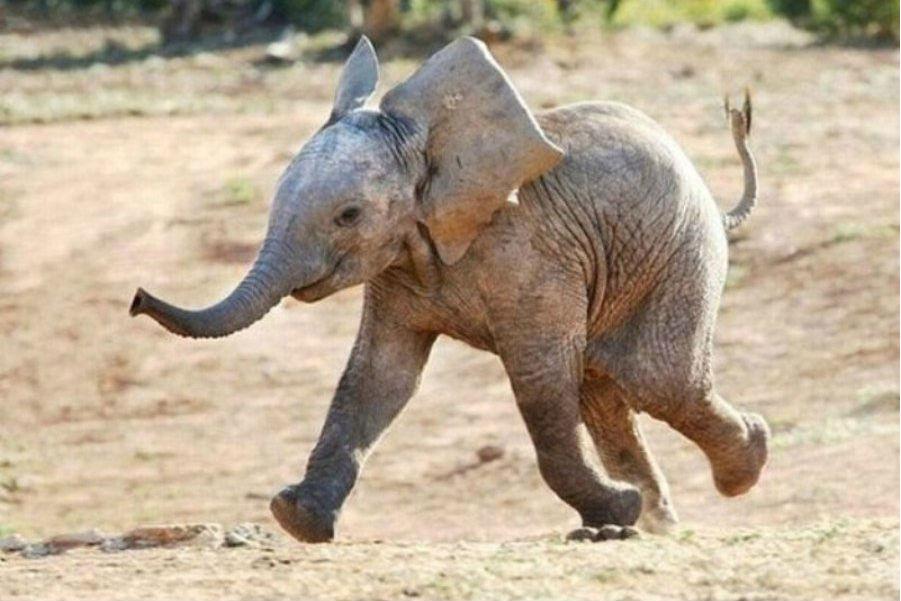 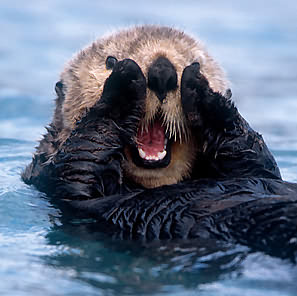 Mammalian Grouping
Marsupials (250 species)
Viviparous with pouch
Kangaroos, opossums, koala, wombats, Tasmanian devils
Yolk-type placenta, short gestation times, embryo moves to mother’s pouch to finish development
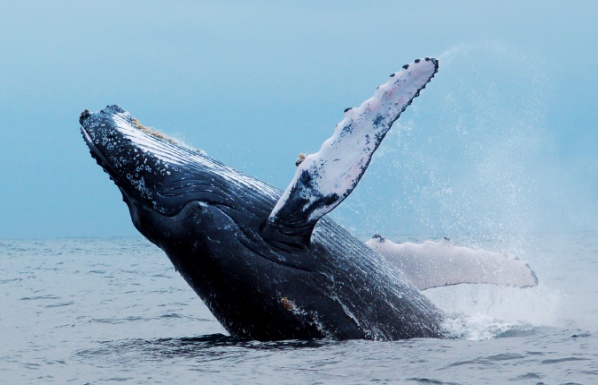 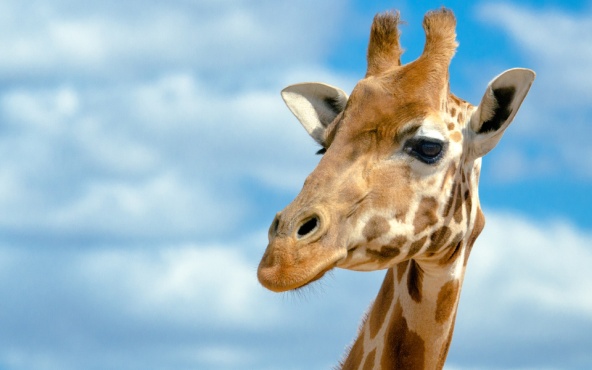 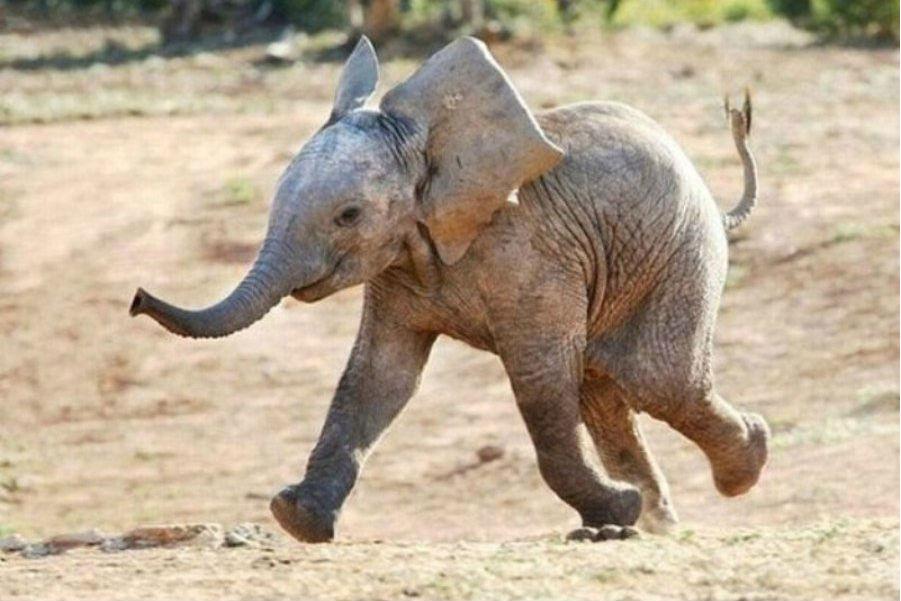 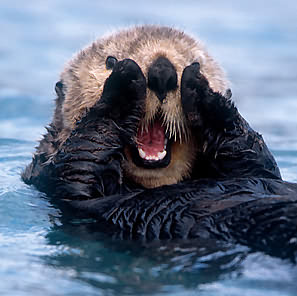 Mammalian Grouping
Placental
3800 species
21 orders
Young are nourished via diffusion of gases/nutrients/waste across the placenta.
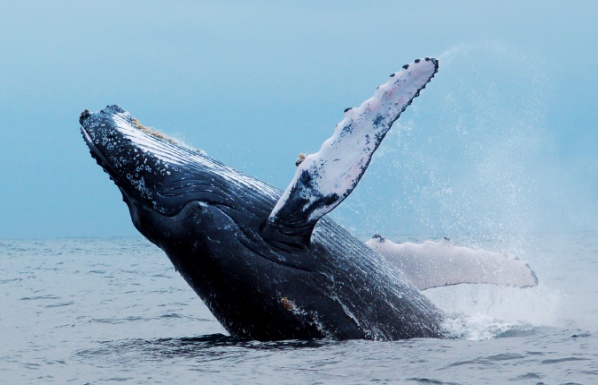 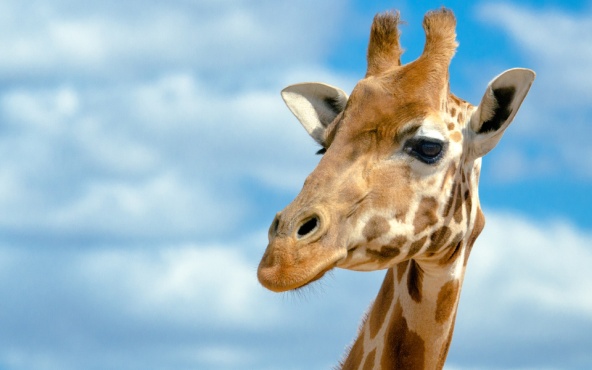 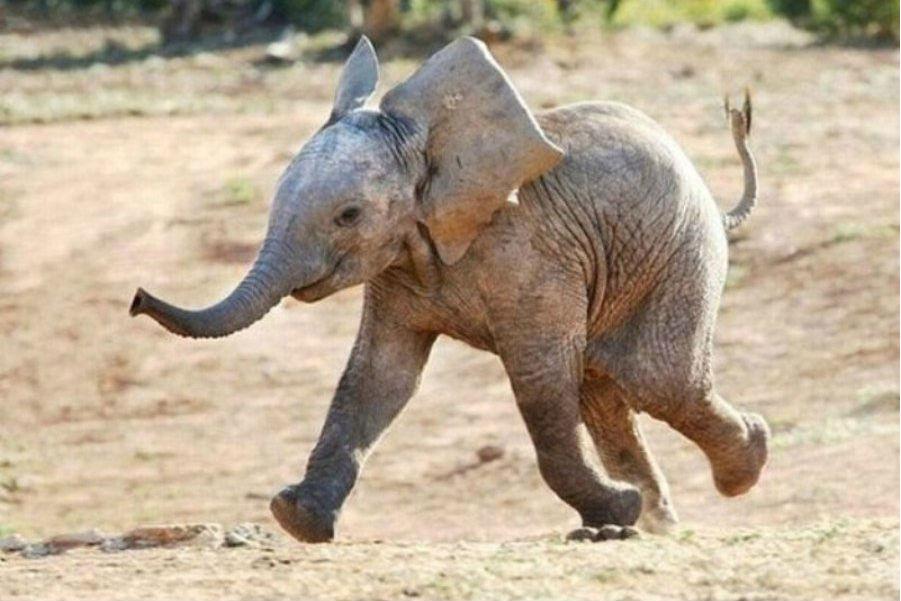 hedgehogs
moles
Order Insectivora
(third largest)
shrews
tenrecs
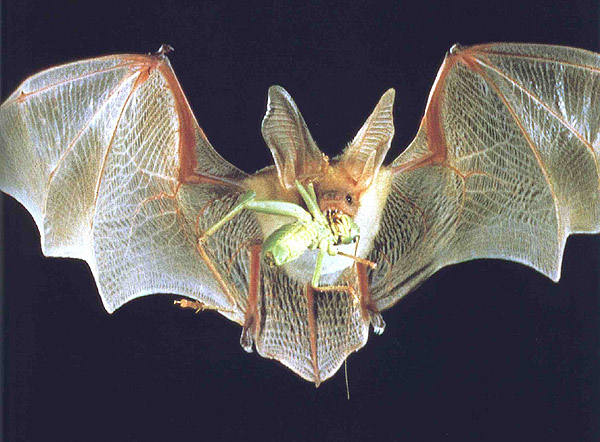 Order Chiroptera
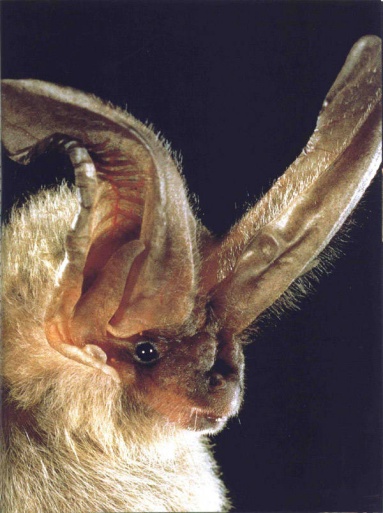 bats
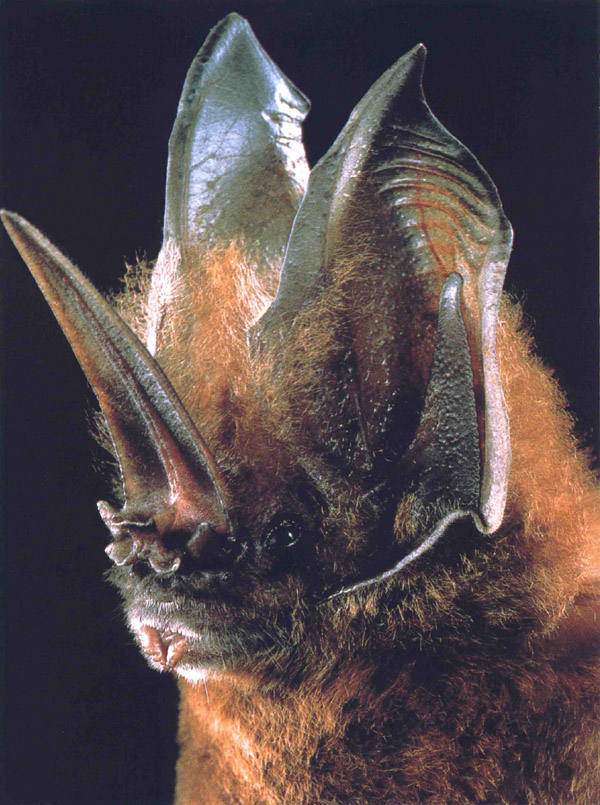 (second largest)
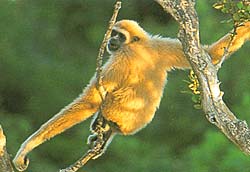 Order Primates
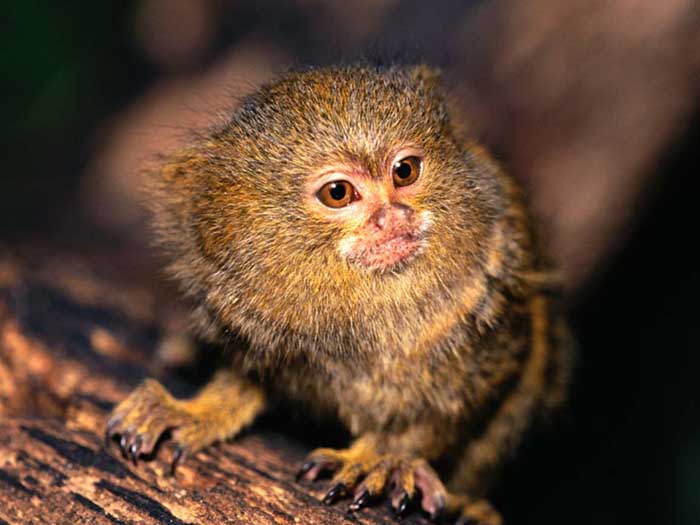 Order Xenartha 
Formerly Edentata
Order Lagomorpha
Order Rodentia
(largest)
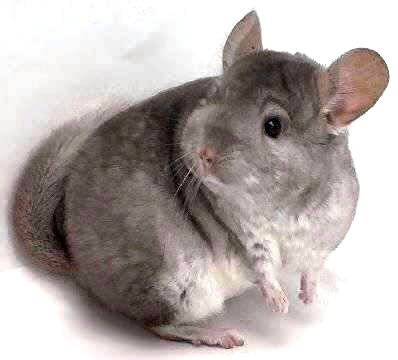 Order Cetacea
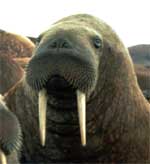 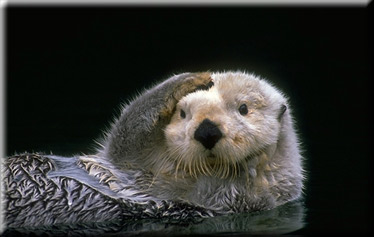 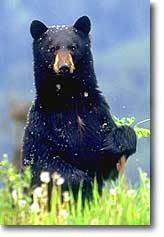 Order Carnivora
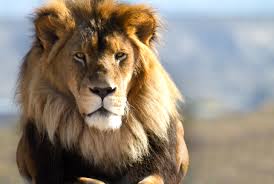 Animal Spotlight: Lion
Order Proboscidea
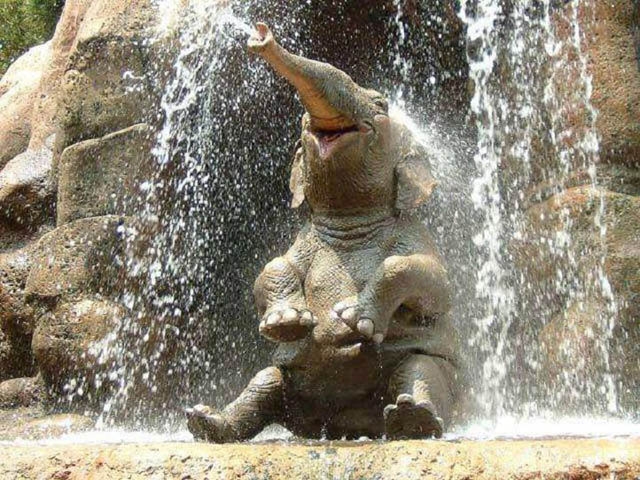 Animal Spotlight: Elephant
Order Sirenia
Order Perissodactyla
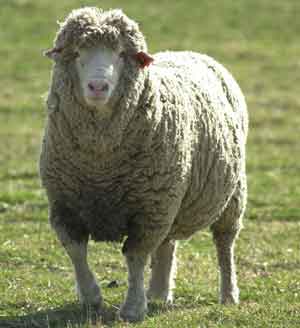 Order Artiodactyl
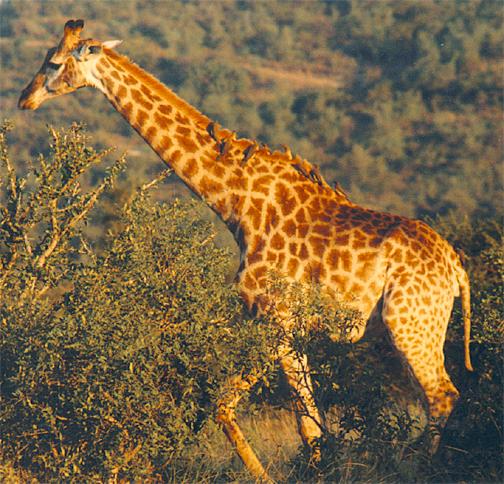 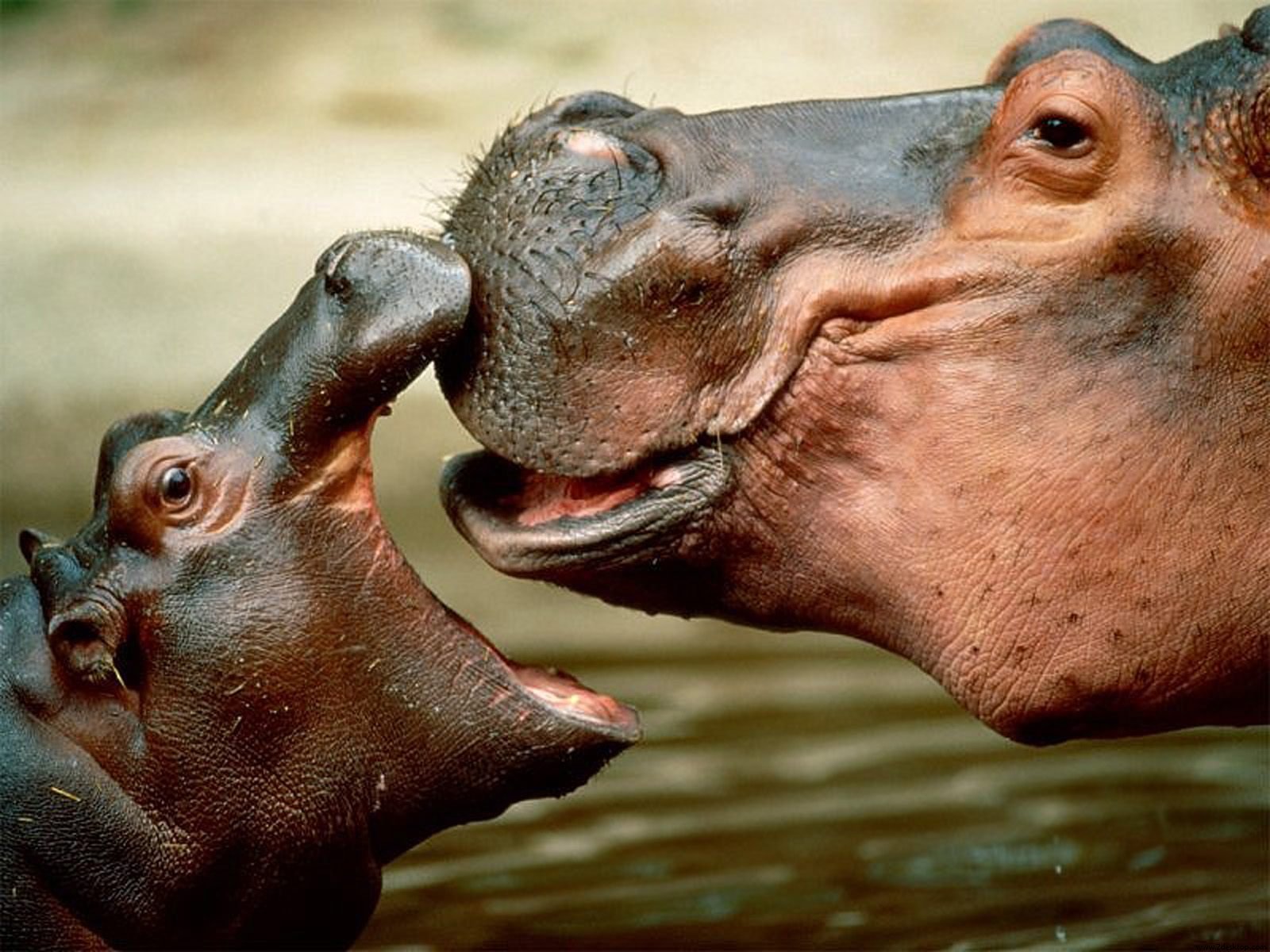 Hippo Spotlight
largest colonies
largest rodent
capybara
prairie dogs
can kill snakes
can roll in ball
mongoose
pangolin
highest altitude
"man of the forest"
yak
orangutan
largest monkey
largest herds
mandrill
springbok